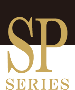 コロナ エアコン
ReLaLa
エアコン内部の清潔はとても大切
エアコン内部の清潔はとても大切
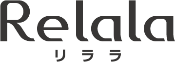 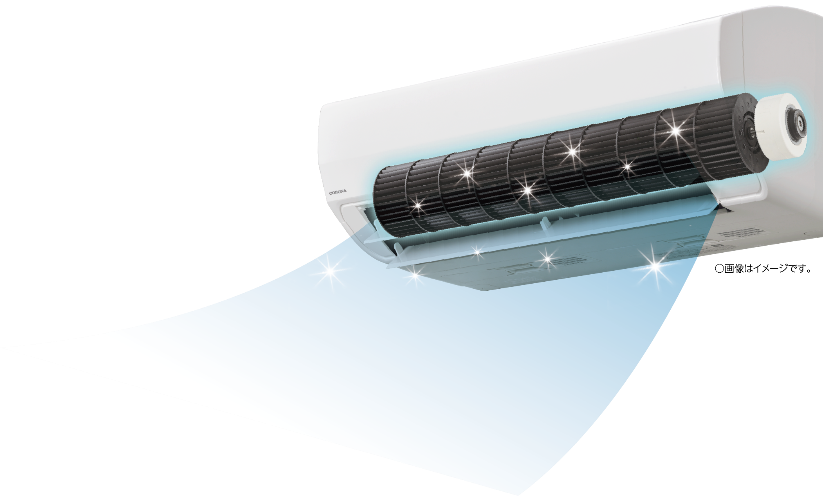 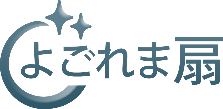 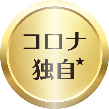 ★家庭用エアコンにおいて。
送風ファンと送風路を同時におそうじする機能。
2023年11月1日現在。
これまでおそうじできなかった
　　　　「送風ファン」と「送風路」をキレイに
★
業界初
「よごれま扇」でエアコン内部を乾燥、送風ファンと
送風路を同時におそうじ。
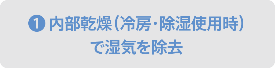 ユニット裏面
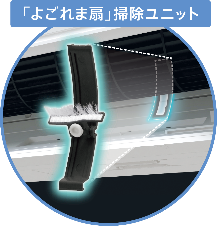 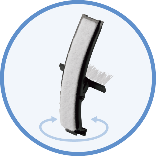 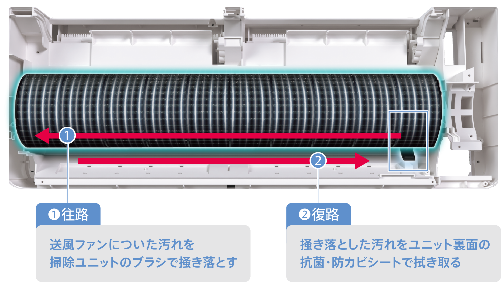 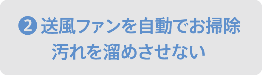 ブラシ
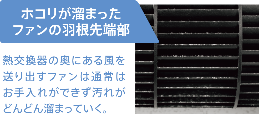 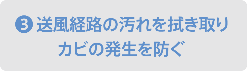 自動でおそうじ
アクアドロップ洗浄
たっぷり最大3L/h（結露水）
※
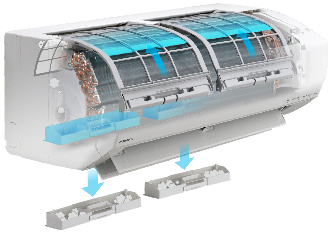 電気代 約0.01円/回
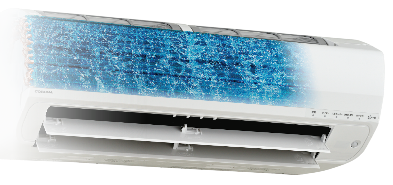 熱交換器に付着した汚れを、約3L/hの結露水で洗い流します。洗浄後、温風で乾燥し快適な運転環境を作ります。
運転時間 約7分
運転音 37dB
フィルターが自動でスライドし、溜まったホコリを掃除します。ホコリはワンタッチダストボックスに回収され、簡単に捨てることができます。
※CSH-SP28AR　当社環境試験室において、室内温度27℃、湿度60％、室外温度27℃にてアクアドロップ洗浄で運転した場合の結露水発生量。この時の電気代は約27円/回がかかります。
電力料金目安単価31円/kWh（税込）［令和年4月7月改定］
○画像はイメージです。
よごれま扇搭載。お手入れカンタンSPシリーズ
56タイプ用
22･25･28・40タイプ用
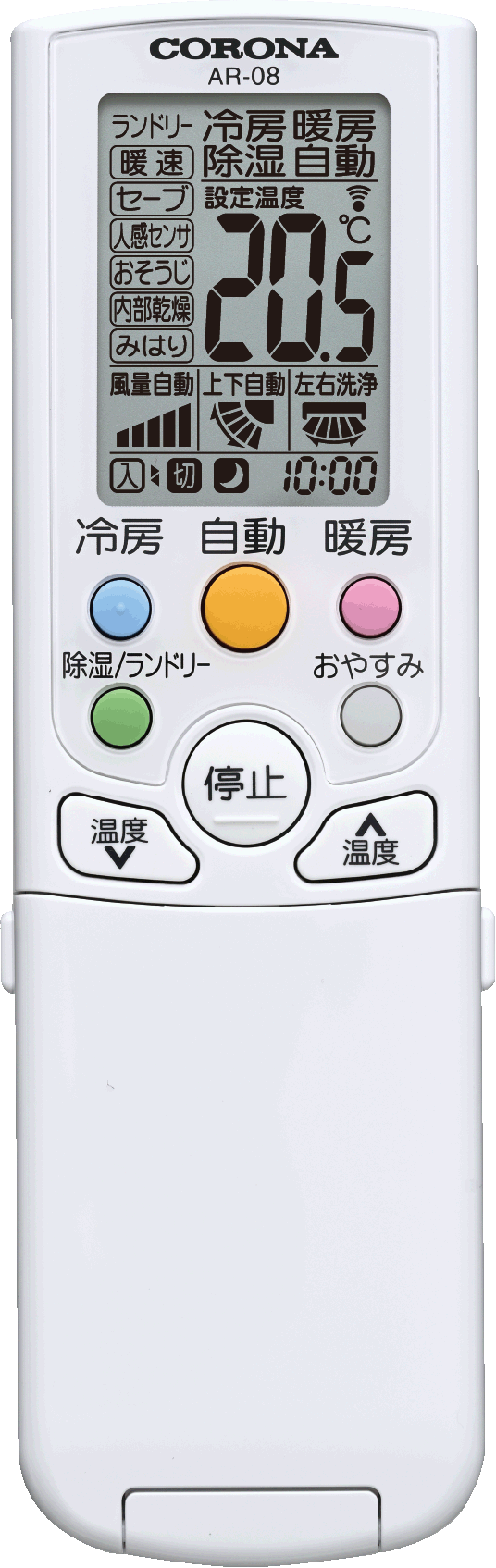 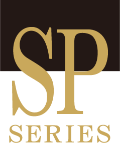 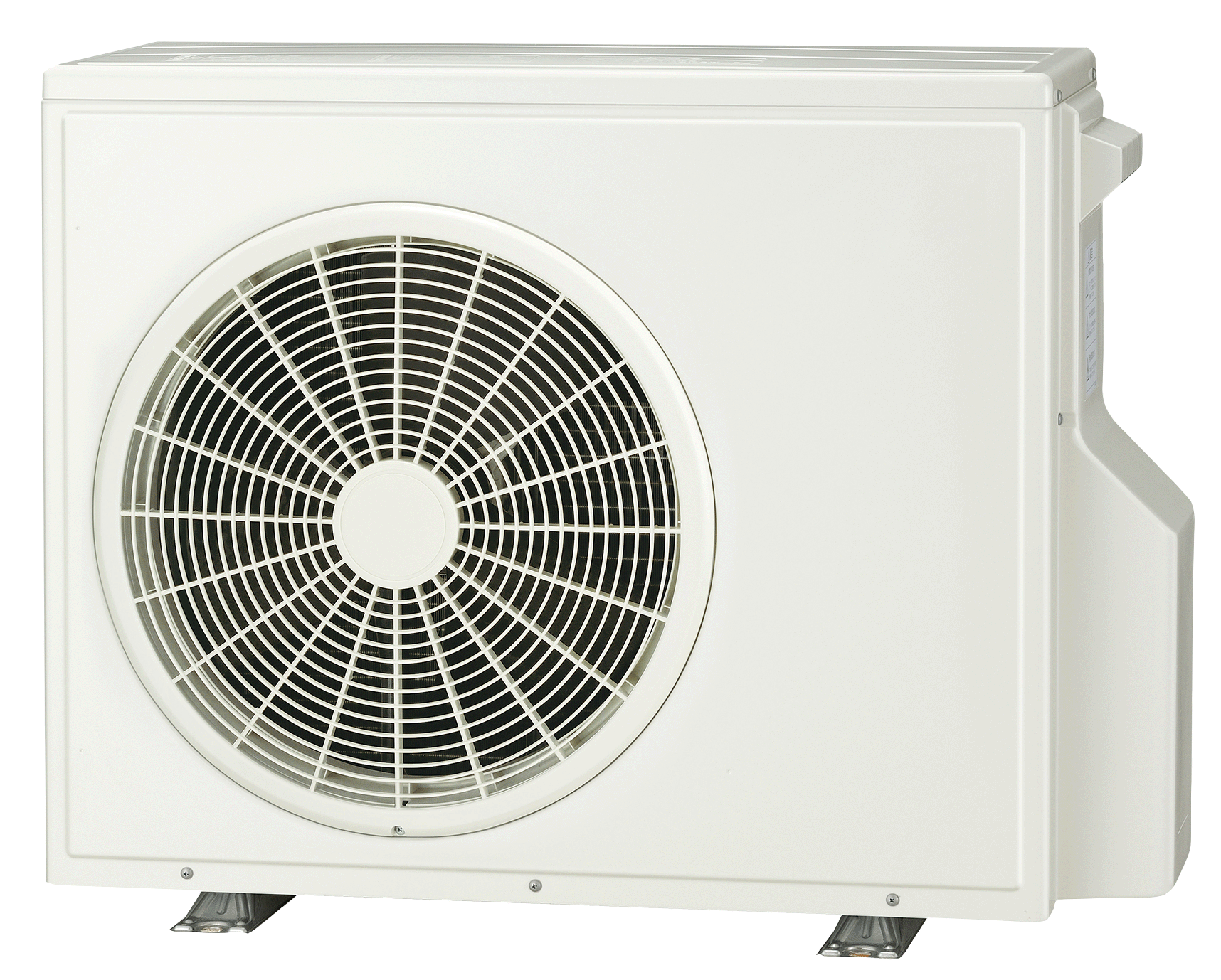 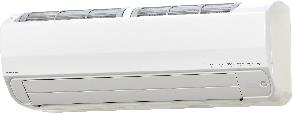 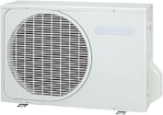 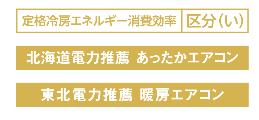 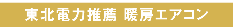 目標年度
2027年
目標年度
2027年
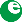 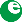 CSH-SP22AR
CSH-SP28AR
CSH-SP25AR
〈室外機〉COH-SP22AR　(単相100V　　)
〈室外機〉COH-SP28AR　(単相100V　　)
〈室外機〉COH-SP25AR　(単相100V　　)
特別価格000,000円
特別価格000,000円
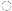 特別価格000,000円
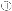 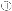 冷暖房時おもに
６畳用
省エネ基準達成率100％
省エネ基準達成率100％
省エネ基準達成率100％
期間消費電力量630kWh
期間消費電力量802kWh
期間消費電力量717kWh
CSH-SP56AR2
CSH-SP40AR2
〈室外機〉COH-SP56AR2　(単相200V　　)
〈室外機〉COH-SP40AR2　(単相200V　　)
特別価格000,000円
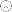 特別価格000,000円
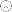 省エネ基準達成率　89％
省エネ基準達成率　90％
期間消費電力量1,858kWh
期間消費電力量1,282kWh
目標年度
2027年
目標年度
2027年
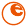 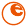 冷暖房時おもに
10畳用
冷暖房時おもに
8畳用
●お問い合わせ・ご用命はこちらまで
目標年度
2027年
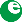 冷暖房時おもに
18畳用
冷暖房時おもに
14畳用
豊富なReLaLaラインアップをご紹介します。
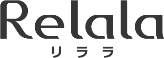 フィルター自動おそうじ機能搭載。ハイグレードエアコン
56タイプ用
22･25･28・40タイプ用
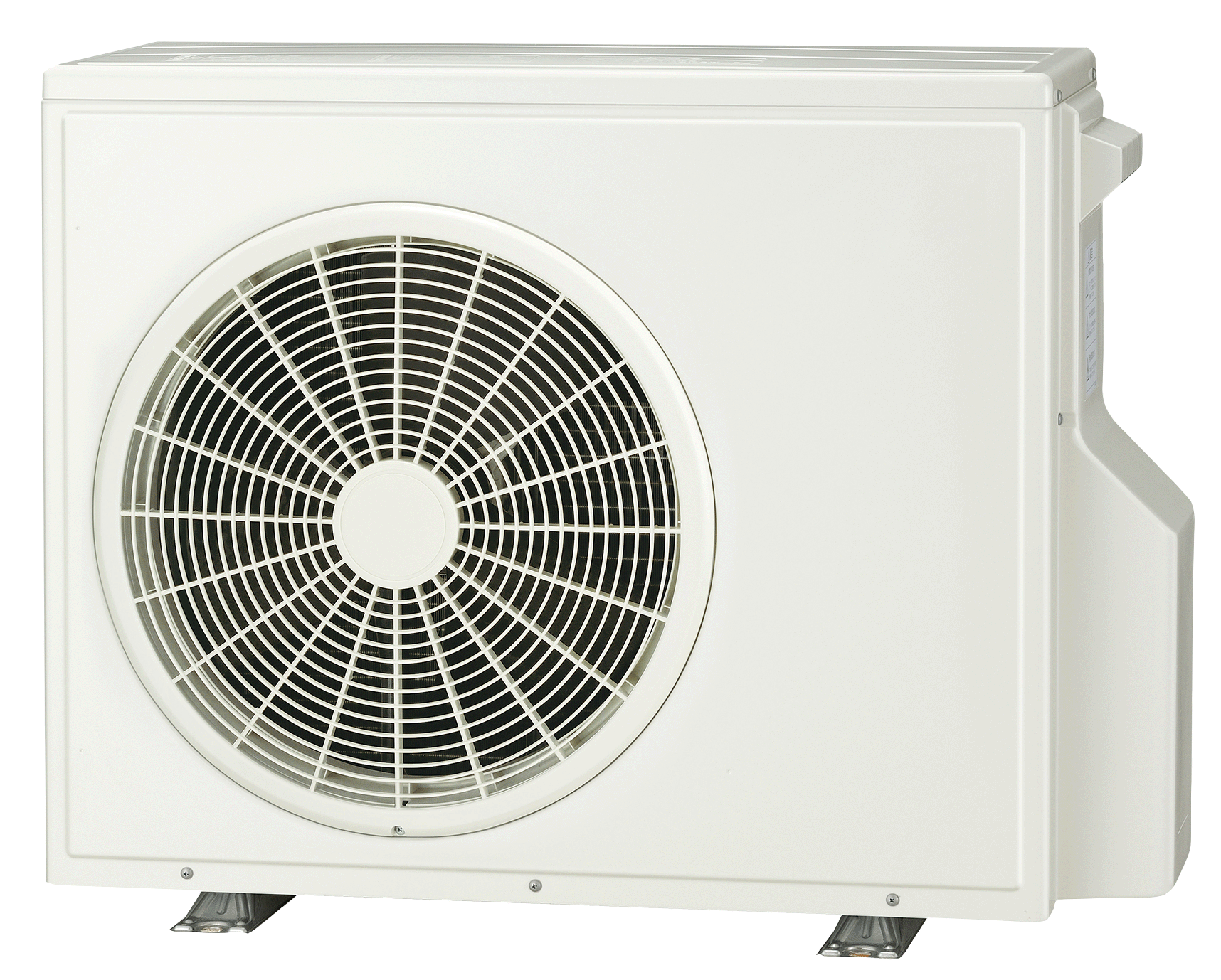 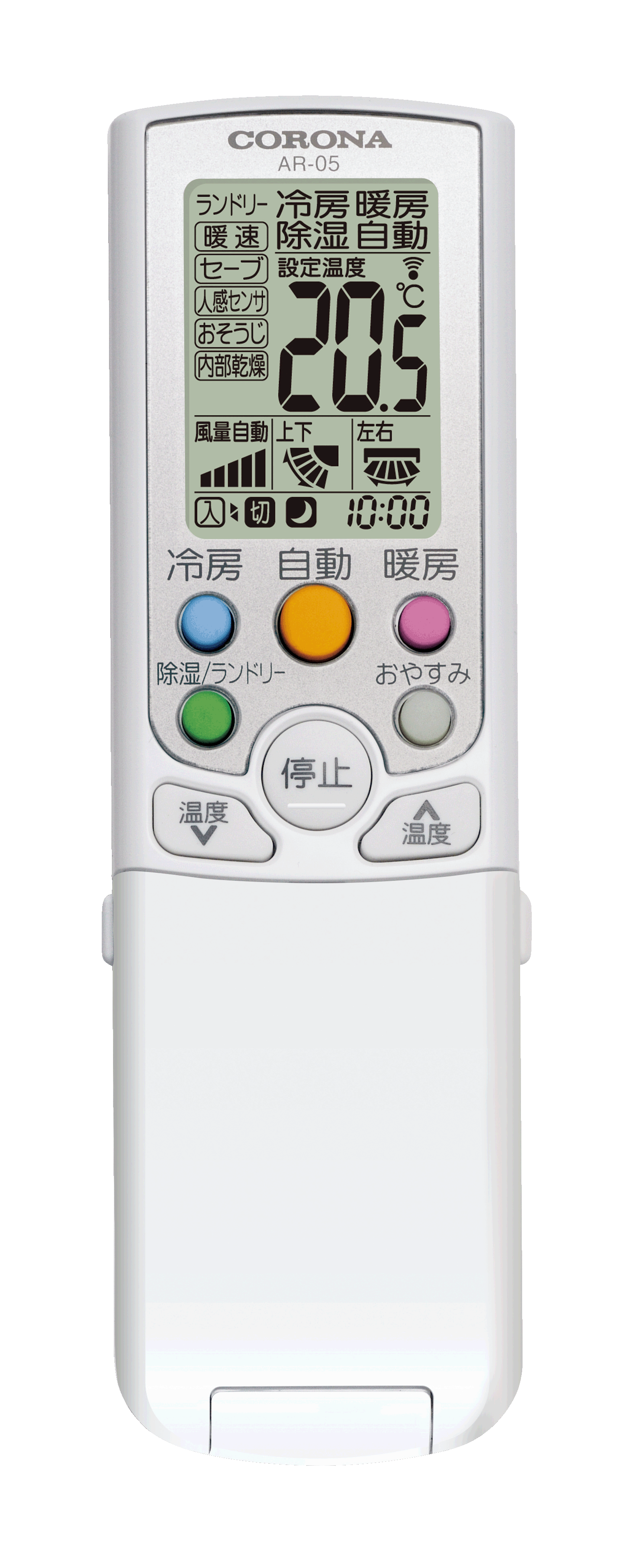 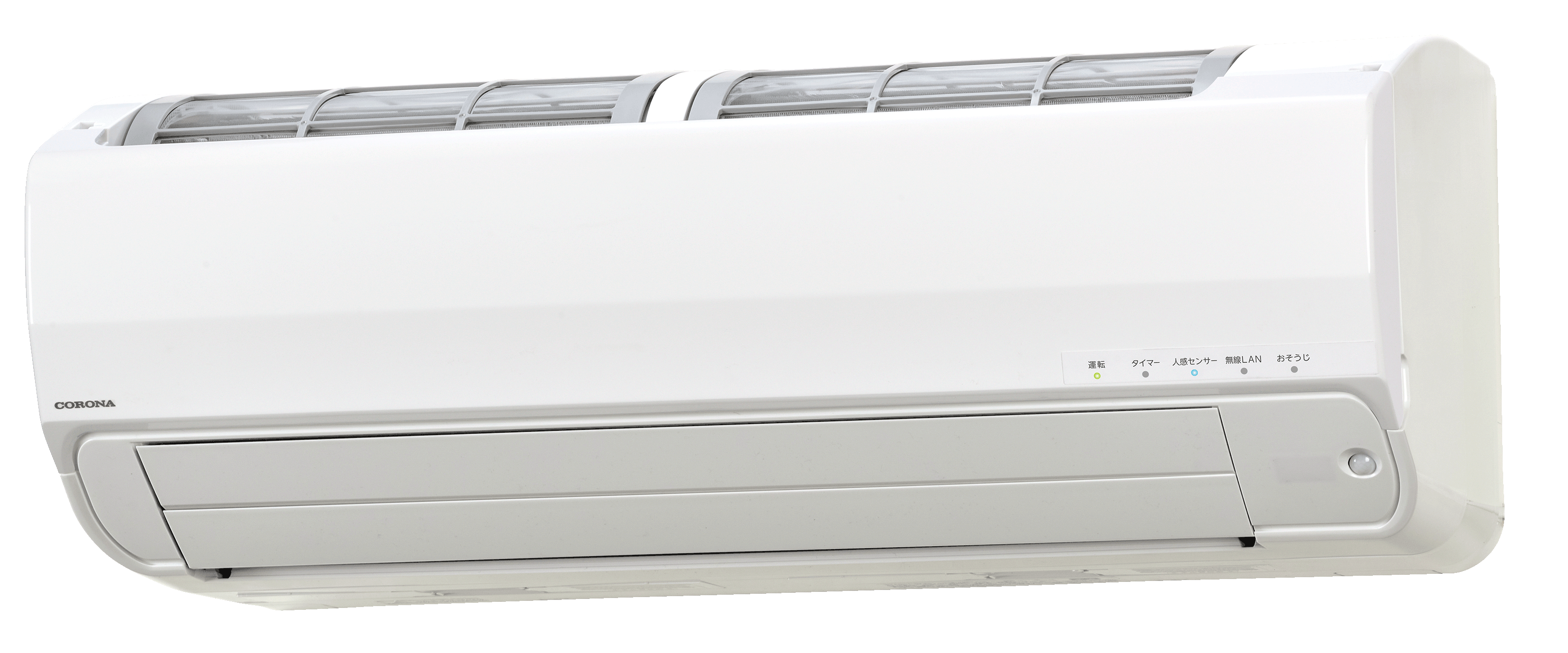 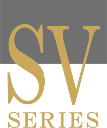 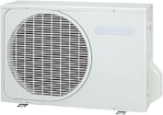 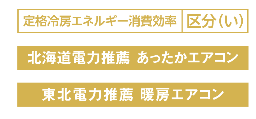 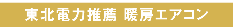 CSH-SV22AR
CSH-SV28AR
CSH-SV25AR
〈室外機〉COH-SV22AR　(単相100V　　)
〈室外機〉COH-SV28AR　(単相100V　　)
〈室外機〉COH-SV25AR　(単相100V　　)
特別価格000,000円
特別価格000,000円
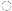 特別価格000,000円
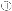 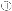 省エネ基準達成率100％
省エネ基準達成率100％
省エネ基準達成率100％
期間消費電力量630kWh
期間消費電力量802kWh
期間消費電力量717kWh
CSH-SV56AR2
CSH-SV40AR2
〈室外機〉COH-SV56AR2　(単相200V 　　)
〈室外機〉COH-SV40AR2　(単相200V  　　)
特別価格000,000円
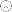 特別価格000,000円
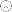 省エネ基準達成率　89％
省エネ基準達成率　90％
期間消費電力量1,858kWh
期間消費電力量1,282kWh
目標年度
2027年
目標年度
2027年
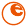 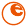 (56タイプ用)
寒くならない「再熱除湿」搭載モデル
(22･25･28・40タイプ用)
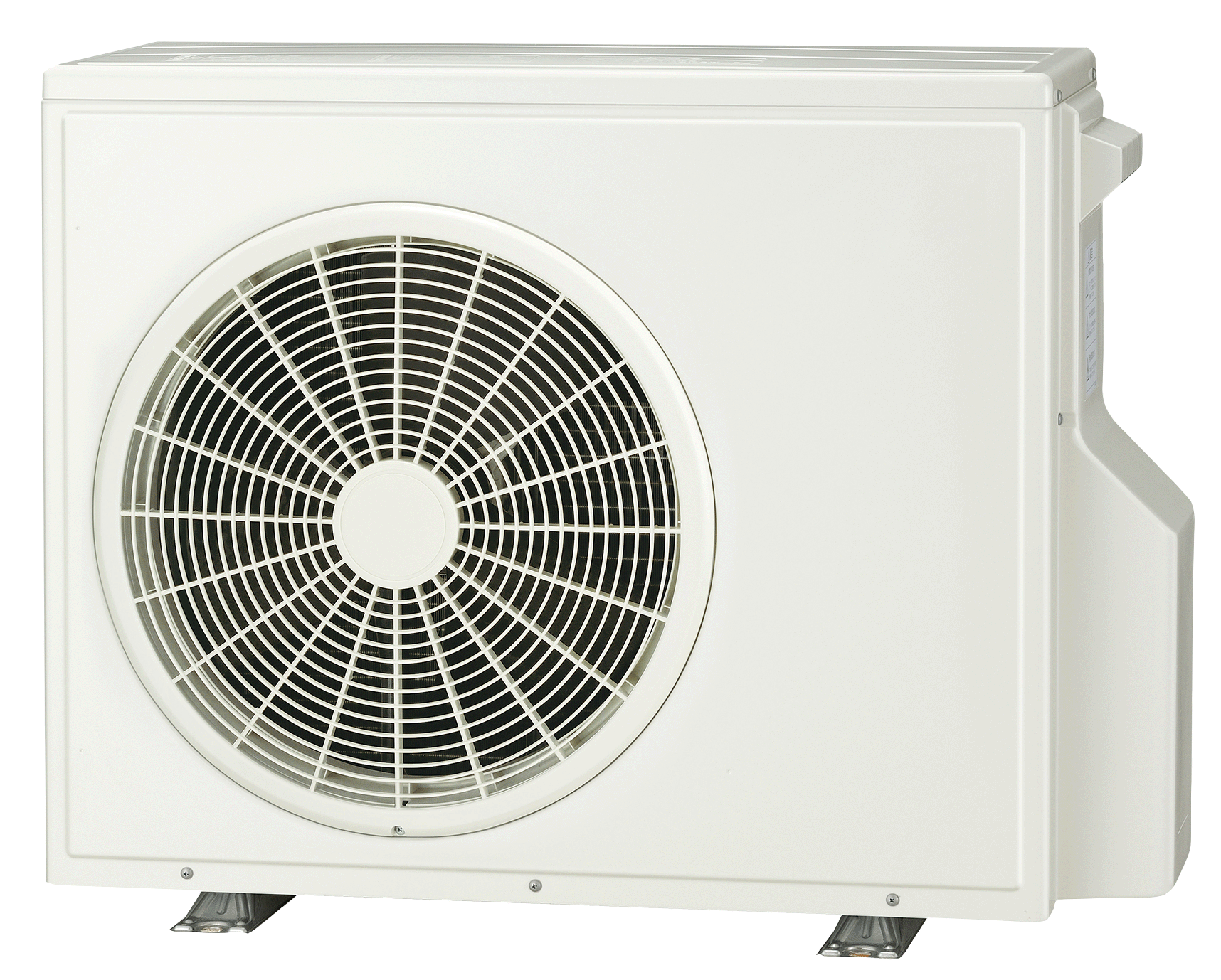 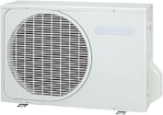 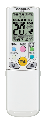 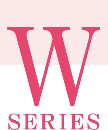 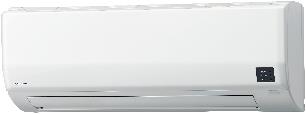 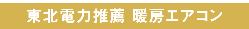 CSH-W2224R
CSH-W2824R
CSH-W2524R
〈室外機〉COH-W2224R　(単相100V　　)
〈室外機〉COH-W2824R　(単相100V　　)
〈室外機〉COH-W2524R　(単相100V　　)
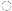 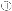 特別価格000,000円
特別価格000,000円
特別価格000,000円
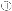 省エネ基準達成率　86％
省エネ基準達成率　87％
省エネ基準達成率　87％
期間消費電力量717kWh
期間消費電力量929kWh
期間消費電力量815kWh
目標年度
2027年
目標年度
2027年
目標年度
2027年
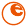 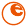 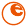 CSH-W5624R2
CSH-W4024R2
〈室外機〉COH-W5624R2　(単相200V 　　)
〈室外機〉COH-W4024R2　(単相200V 　　)
特別価格000,000円
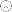 特別価格000,000円
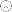 期間消費電力量2,118kWh
省エネ基準達成率　80％
省エネ基準達成率　 79％
期間消費電力量1,428kWh
目標年度
2027年
目標年度
2027年
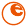 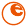 基本性能を重視したシンプルエアコン
(56タイプ用)
(22・25・28タイプ用)
(40タイプ用)
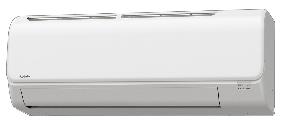 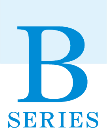 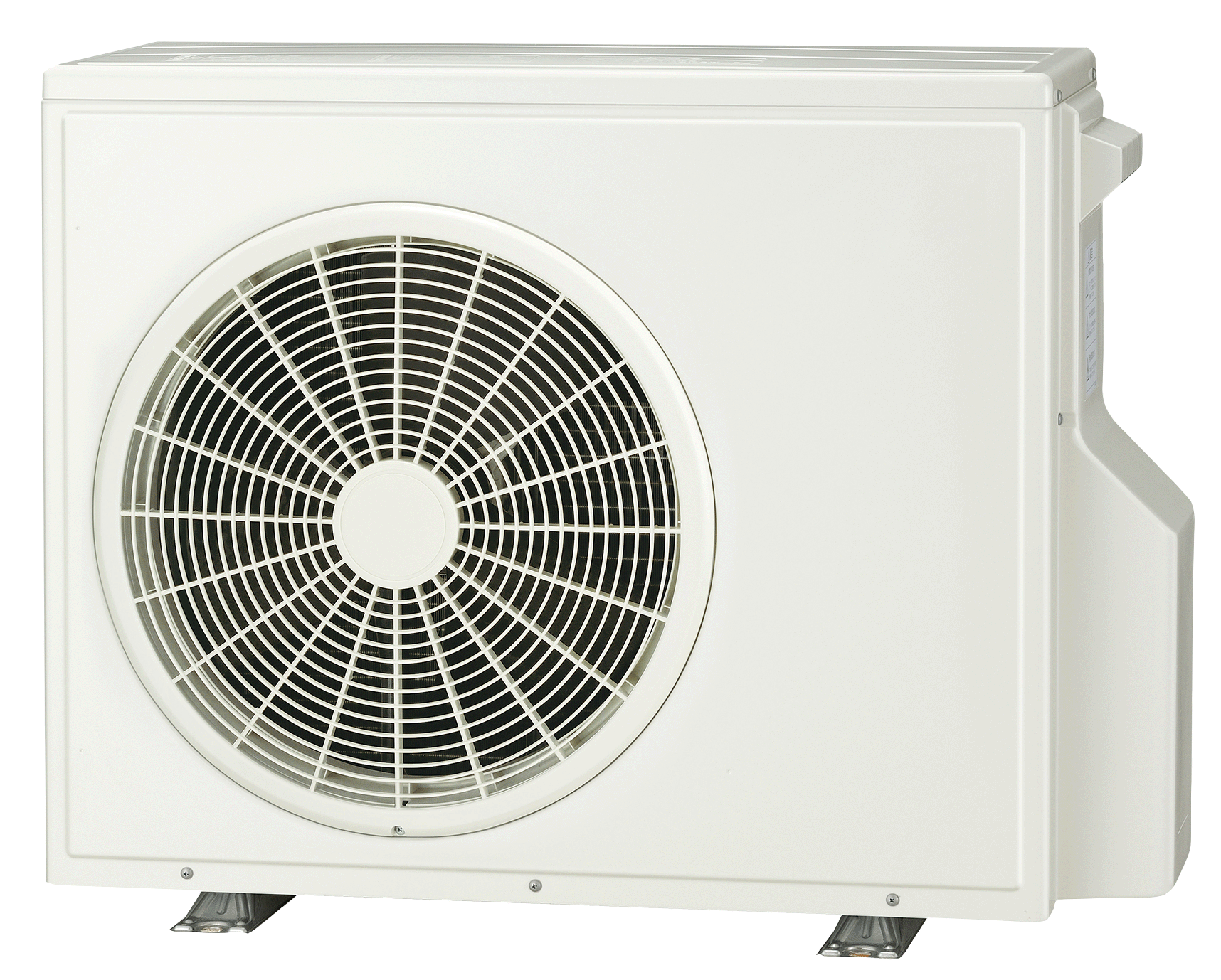 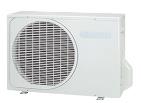 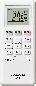 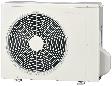 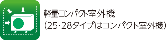 CSH-B28CR
CSH-B22CR
CSH-B25CR
〈室外機〉COH-B28CR　(単相100V　　)
〈室外機〉COH-B22CR　(単相100V　　)
〈室外機〉COH-B25CR　(単相100V　　)
特別価格000,000円
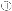 特別価格000,000円
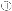 特別価格000,000円
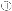 目標年度
2027年
目標年度
2027年
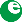 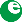 省エネ基準達成率　87％
省エネ基準達成率　87％
省エネ基準達成率　87％
期間消費電力量717kWh
期間消費電力量815kWh
期間消費電力量913kWh
目標年度
2027年
目標年度
2027年
目標年度
2027年
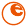 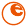 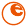 冷暖房時おもに
６畳用
冷暖房時おもに
６畳用
冷房時おもに
６畳用
冷暖房時おもに
６畳用
CSH-B40CR
CSH-B56CR2
CSH-B40CR2
〈室外機〉COH-B56CR2　(単相200V 　　)
〈室外機〉COH-B40CR　(単相100V　　)
〈室外機〉COH-B40CR2　(単相200V 　　)
特別価格000,000円
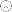 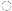 特別価格000,000円
特別価格000,000円
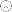 省エネ基準達成率　79％
期間消費電力量2,118kWh
省エネ基準達成率　78％
省エネ基準達成率　78％
期間消費電力量1,455kWh
期間消費電力量1,455kWh
目標年度
2027年
目標年度
2027年
目標年度
2027年
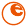 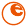 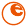 「冷房しか使わない」方におすすめ
(RC-V40タイプ用)
(RC-V28タイプ用)
(RC-22タイプ用)
(RC-Vタイプ用)
(RC-22タイプ用)
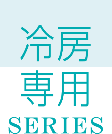 冷暖房時おもに
10畳用
冷暖房時おもに
10畳用
冷房時おもに
10畳用
冷暖房時おもに
10畳用
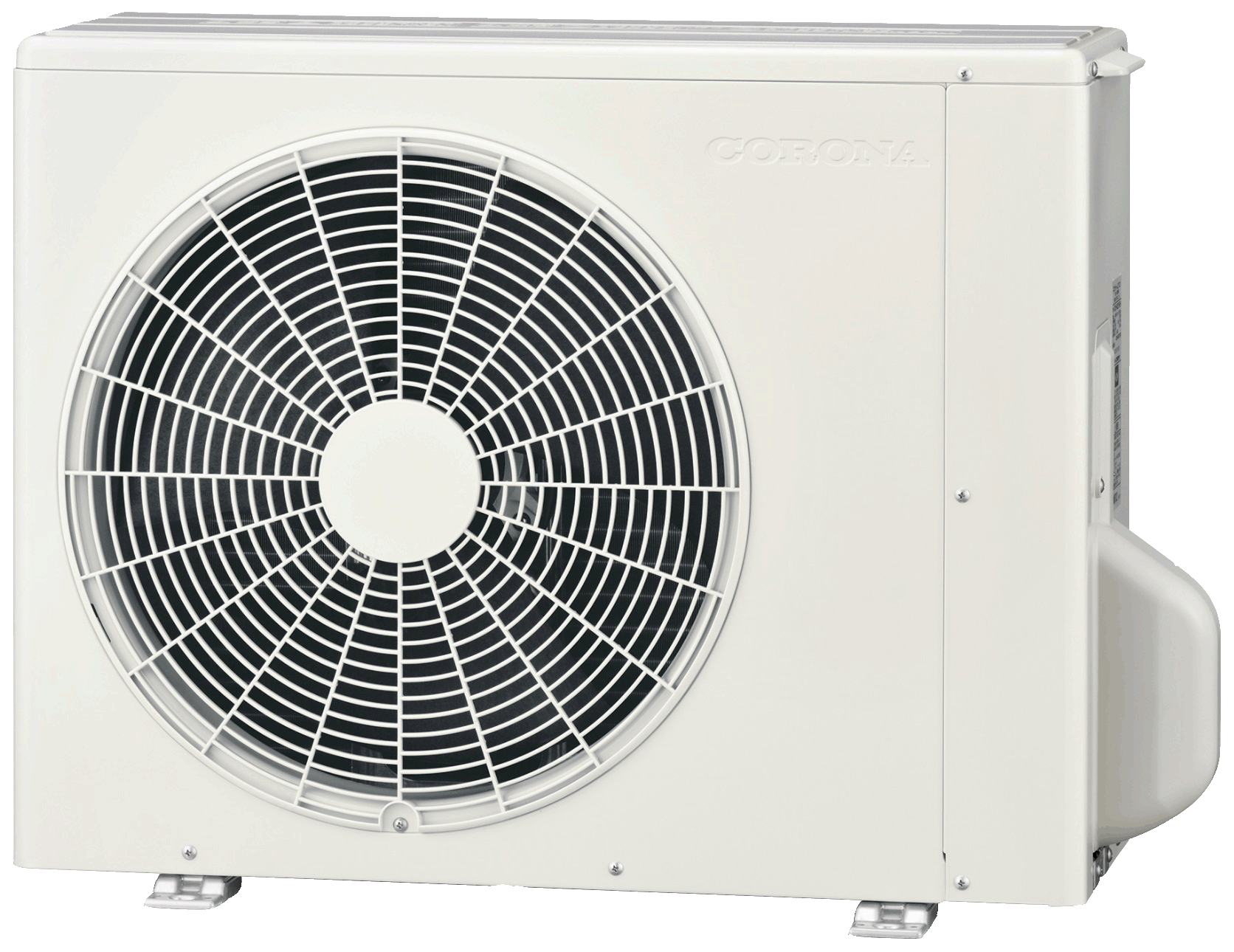 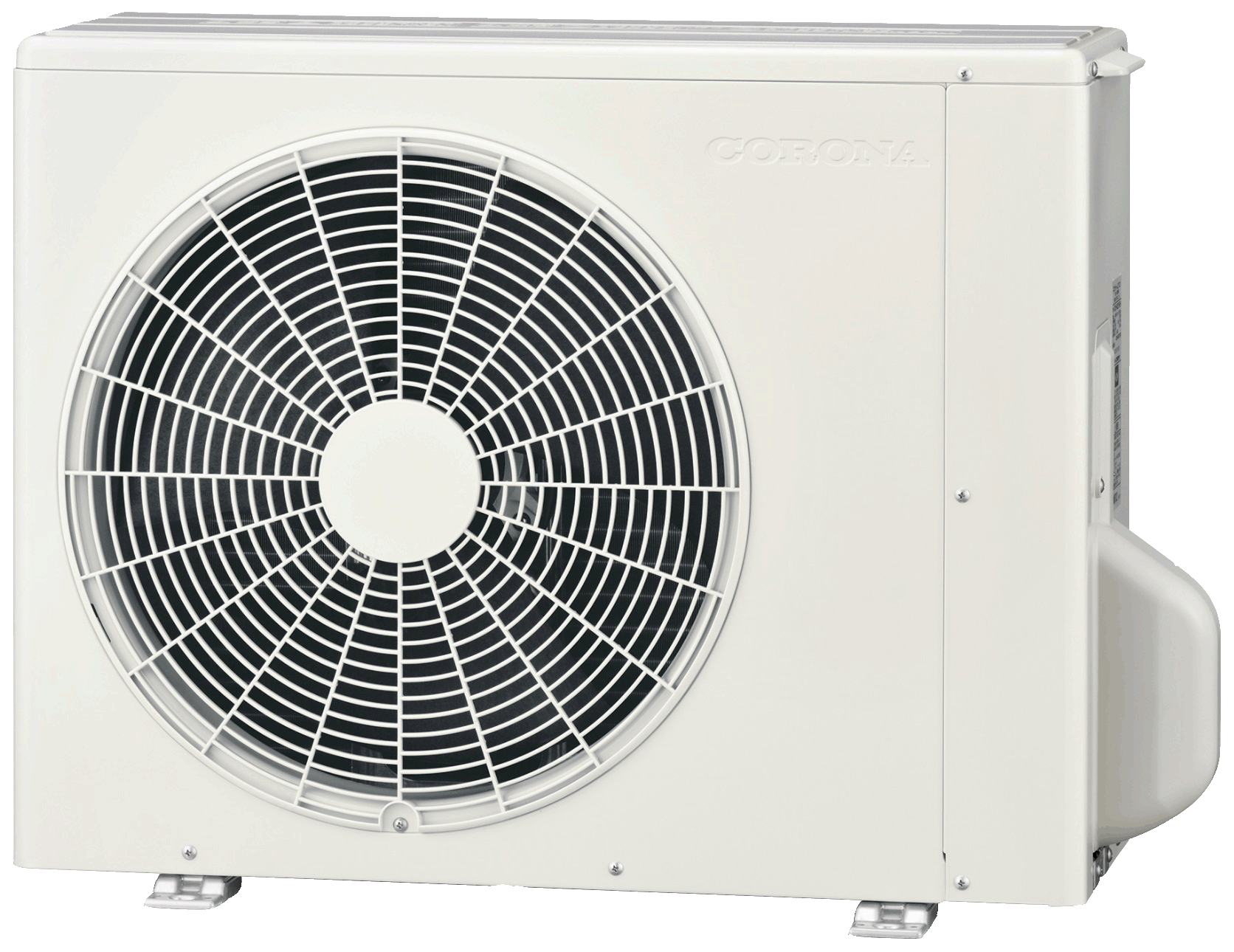 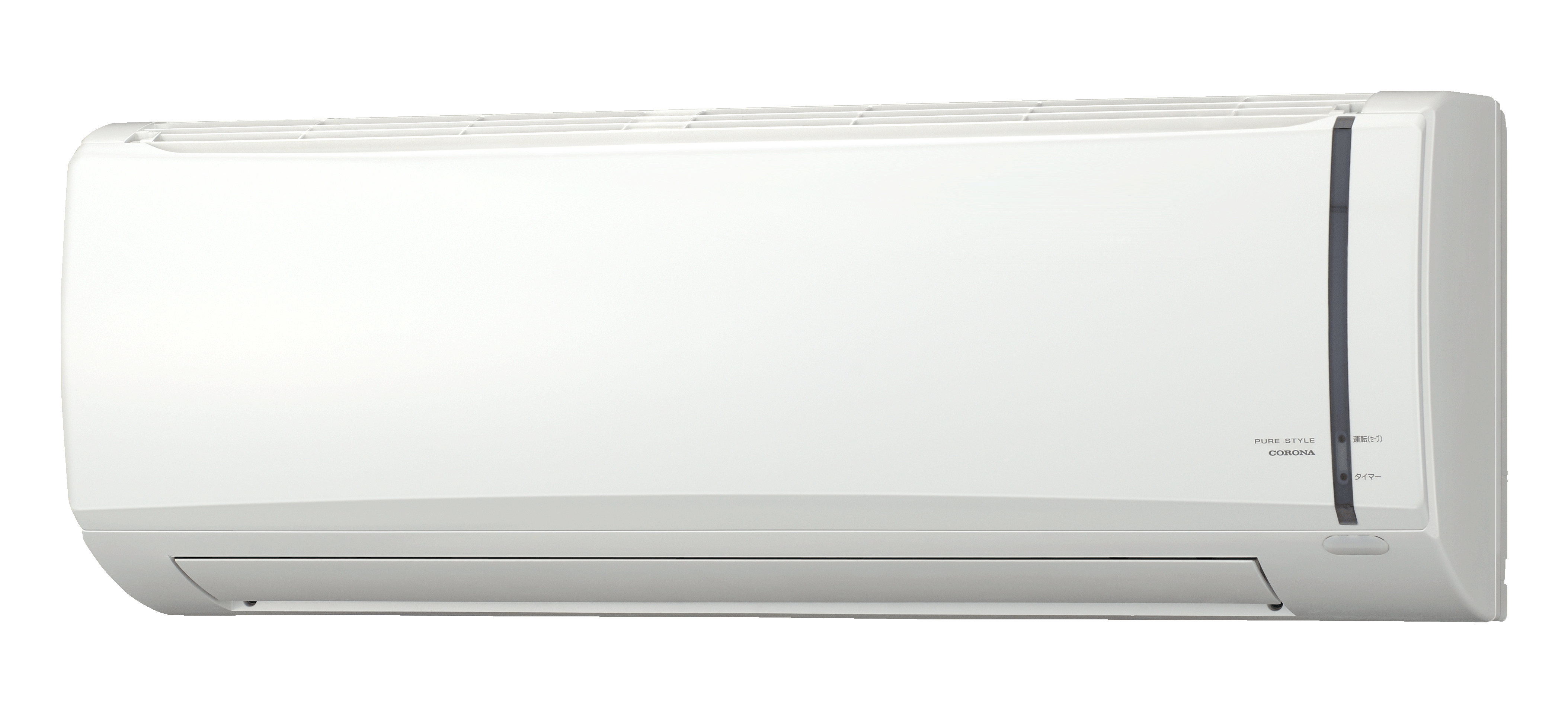 冷暖房時おもに
8畳用
冷暖房時おもに
8畳用
冷暖房時おもに
8畳用
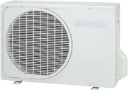 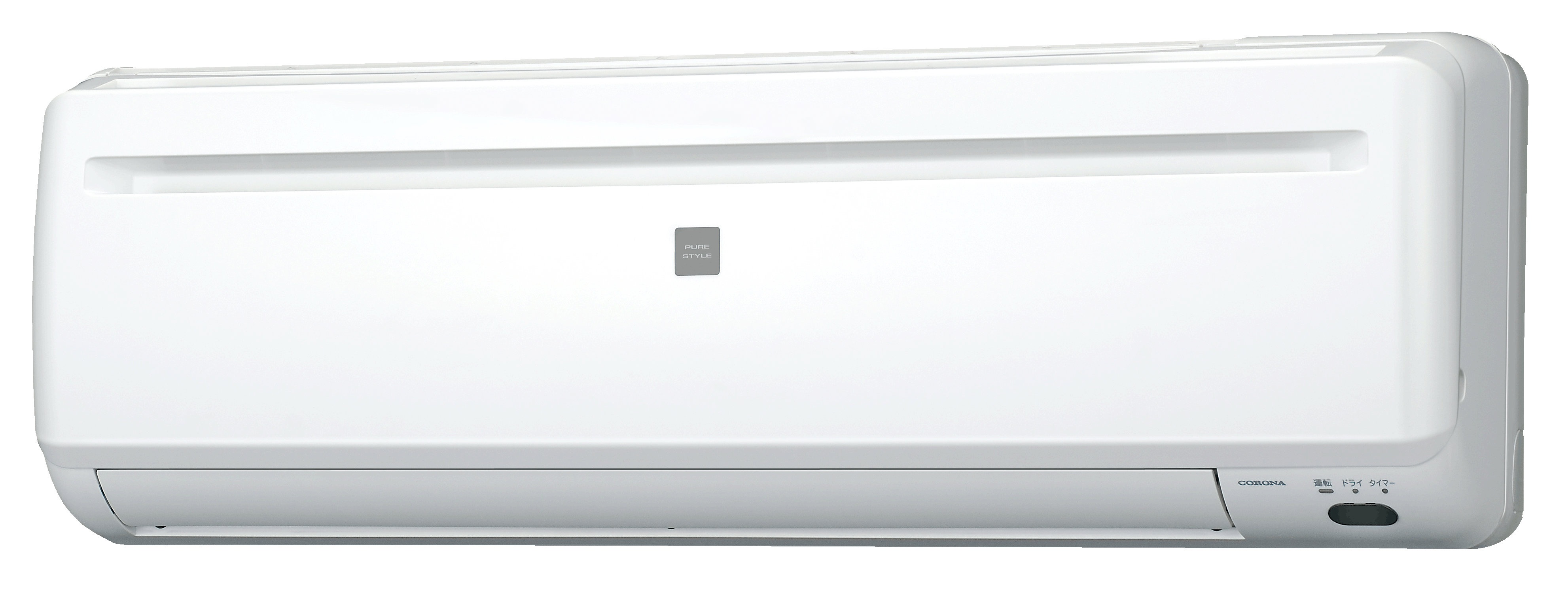 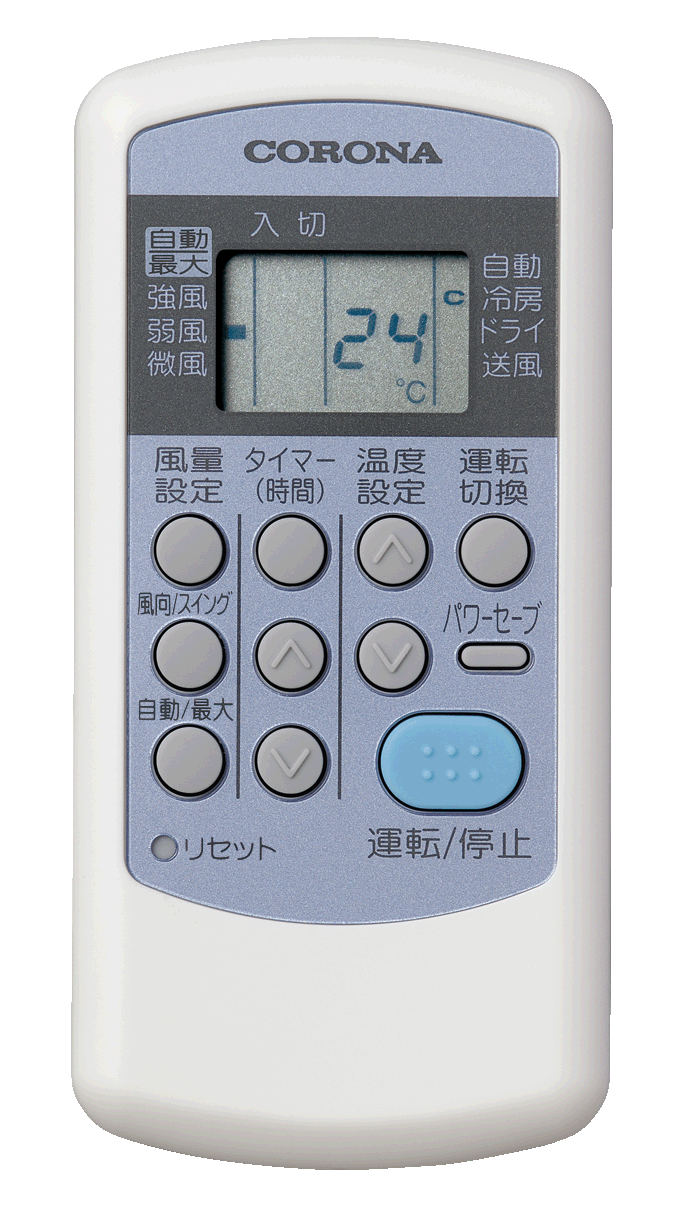 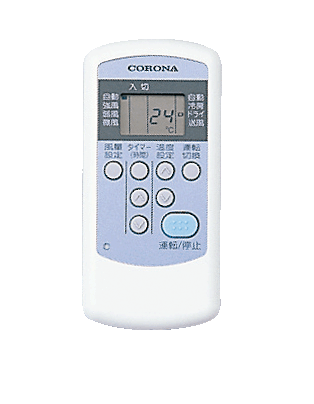 目標年度
2027年
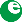 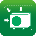 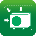 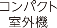 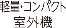 RC-2224R
RC-V4024R
RC-V2824R
冷暖房時おもに
18畳用
冷暖房時おもに
18畳用
冷暖房時おもに
18畳用
冷暖房時おもに
14畳用
冷暖房時おもに
14畳用
冷暖房時おもに
14畳用
冷房時おもに
14畳用
冷暖房時おもに
14畳用
〈室外機〉RO-2224R　(単相100V　　)
〈室外機〉RO-V4024R　(単相100V　　)
〈室外機〉RO-V2824R　(単相100V　　)
特別価格000,000円
特別価格000,000円
特別価格000,000円
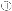 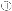 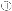 期間消費電力量510kWh
期間消費電力量336kWh
期間消費電力量367/429kWh     (50Hz/60Hz)